FEMA and GPD’s Environmental Planning & Historic Preservation Review
Ellen Saint Onge
GPD EHP Branch Chief
Ellen.saint-onge@fema.dhs.gov

Elizabeth McWaters-Bjorkman
GPD Environmental Protection Specialist
Elizabeth.mcwaters-Bjorkman@fema.dhs.gov
EMI
Feb  2018
Environmental Planning & Historic Preservation (EHP)
Why we do EHP:
What is an EHP Review?
Why do EHP?
Benefits vs. Consequences
How we do EHP:
What We Need to Know
What We’d Like to Know
EHP Process, Timelines, & Additional Consultation
Online Resources and Contacts
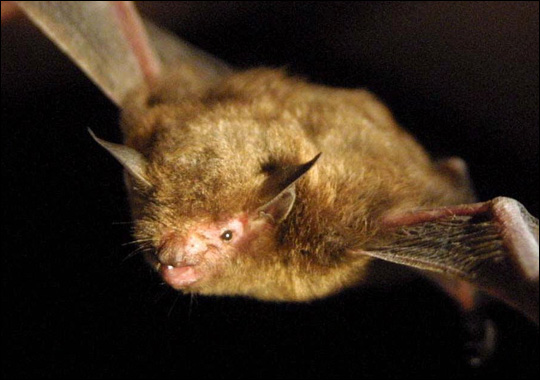 What Is an EHP Review?
Analysis of pertinent project information to determine compliance with environmental laws, regulations, and executive orders:
All projects funded with federal grant dollars must comply with EHP laws, regulations, and Executive Orders
EHP review must be completed by FEMA/GPD before project initiation
Recipients must provide all required EHP information to GPD via the GPD EHP Inbox at GPDEHPinfo@fema.dhs.gov
Public Law 91-190
National Environmental Policy Act
Congressional mandate that before federal agencies make decisions, they must consider the effects of their actions on the quality of the human environment
Human environment is broadly defined
NEPA analysis is scaled to project
[Speaker Notes: Broadly defined – not just animals, but impact on other people, noise, socioeconomic impacts

Scaled to size, bigger projects may require public input to identify the specific environmental issues to that area

Would include analysis of direct effects, indirect effects, and cumulative effects]
What Are EHP Considerations?
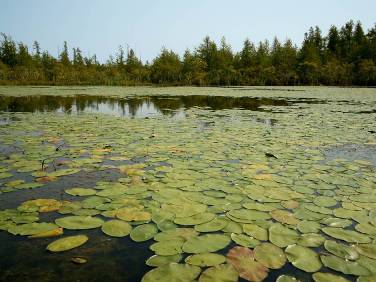 Cultural Resources
Historic properties  
Archaeological sites
Floodplains
Wetlands
Endangered Species
	(including habitat)
Coastal Zones
Water Quality
Air and Noise
Vegetation and Wildlife
Environmental Justice
Socioeconomic Resources 
Land Use and Agriculture
Hazardous Materials
Traffic
Geology (topography, soils)
5
[Speaker Notes: Human Environment is broadly defined]
Executive Orders:
Endangered Species Act
Environmental Justice
National Historic
Seismic Retrofit
Preservation Act
Floodplains
Wetlands
NEPA
Clean Air Act
Coastal Barrier
Resources Act
Clean Water Act
Resource Conservation &
Coastal Zone
Recovery Act
Management Act
EHP Laws and Executive Orders: Basis for FEMA EHP Review
FEMA and GPD’s EHP Review
EHP compliance for GPD-funded projects is GPD’s responsibility, in collaboration with:
FEMA’s Office of Environmental Planning 	and Historic Preservation (OEHP)
FEMA’s Regional Environmental Offices
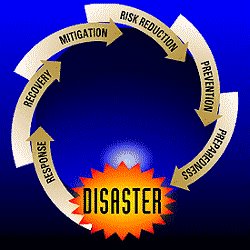 [Speaker Notes: Add references to updated policy here?  Mention directives?]
FEMA’s EHP Review
May require consultation with other federal agencies, including informal consultation, formal consultation, or agreement documents.

State Historic Preservation Office
Tribal Governments
US Fish and Wildlife Service
US Army Corps of Engineers
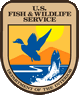 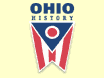 FEMA’s EHP Review
NEPA environmental review process may result in:

Categorical Exclusion (CATEX)
Environmental Assessment (EA)
Environmental Impact Statement (EIS)

	NEPA, and other EHP laws and EOs may require public involvement & a public comment period depending on scope and impacts of project.
[Speaker Notes: Most of GPD projects are categorical exclusions.]
Projects that do not Trigger EHP Review
- Planning Documents
- Management and Administration
- Classroom-based Training/Table-top Exercises
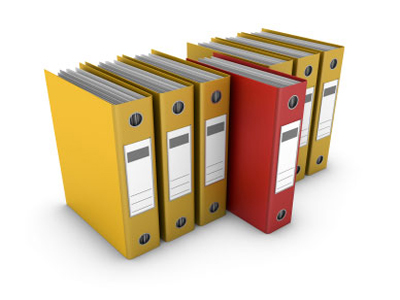 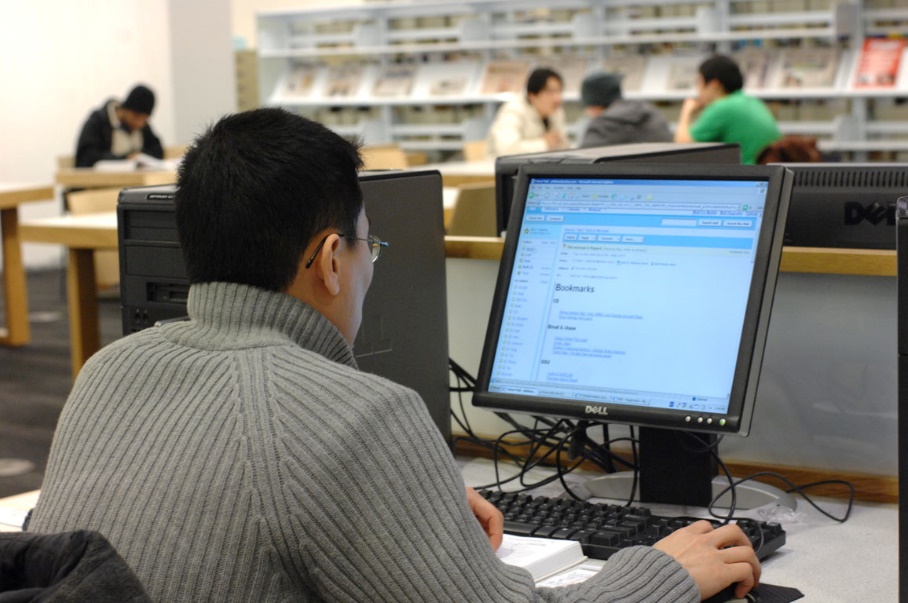 Projects that Trigger EHP Review
- Facility construction
- Modification/renovation of existing structures
- Physical security enhancements to buildings or structures
- Construction or modification of Communication towers
- All ground disturbances
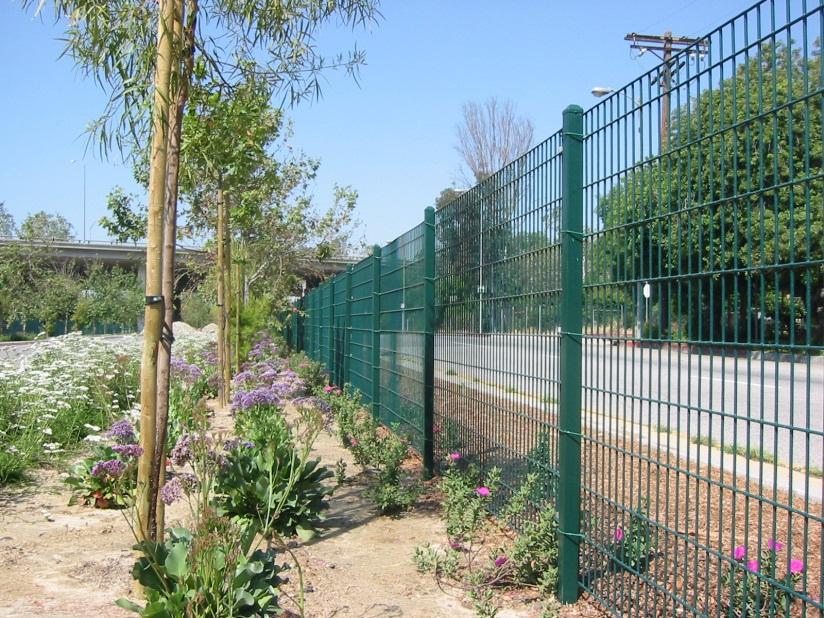 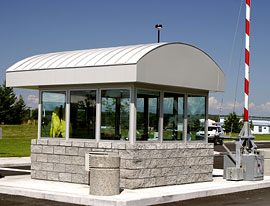 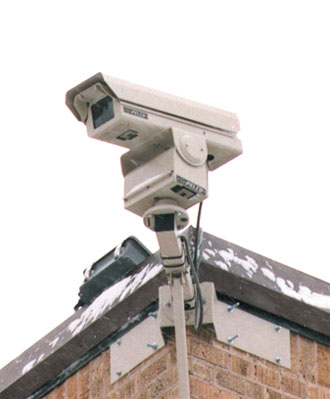 EHP ReviewBenefits
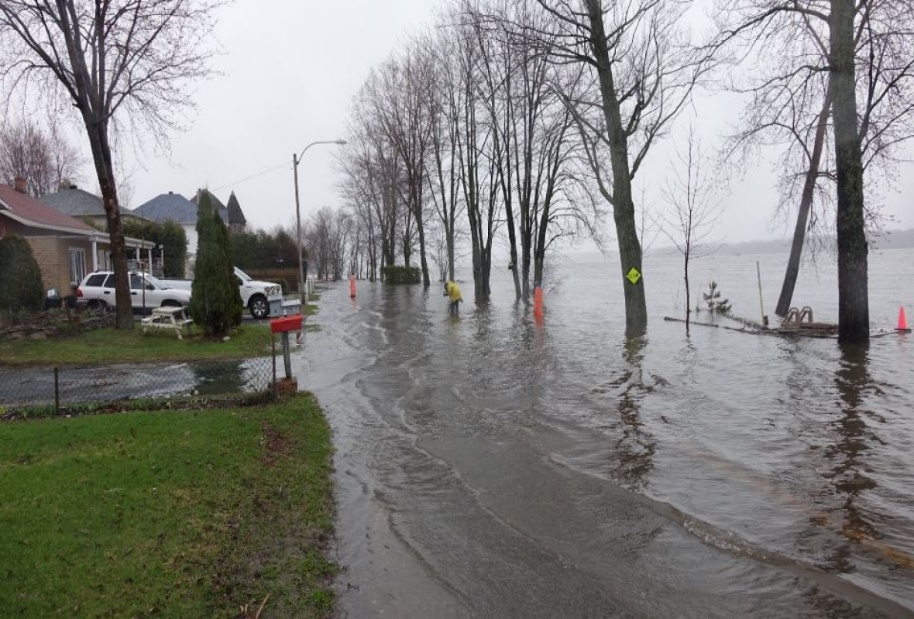 Informed decision-making
Ensure compliance
Protect community and investments
Minimize or avoid potential adverse effects to communities and individuals
Protect our nation’s water, air, coastal, fish and wildlife, agricultural, historical, and cultural resources
Consequences of Non-Compliance
Denial of funding
 Project delays
 Negative publicity
 Civil penalties
 Lawsuits
GPD EHP Review
FEMA’s EHP Review is required by Federal laws, regulations and Executive Orders. 
  Must be complete before FEMA can fund any project.
 Purpose of EHP Review is to ensure compliance - not to deny projects.  Sometimes projects may need to be modified to minimize impacts.
GPD EHP Review
Costs of environmental review (e.g., archeological surveys, reports) are paid by recipient, and can be part of grant expenditures.  
  Recipients must provide all required EHP materials to GPD via the GPD EHP Inbox at GPDEHPinfo@fema.dhs.gov.
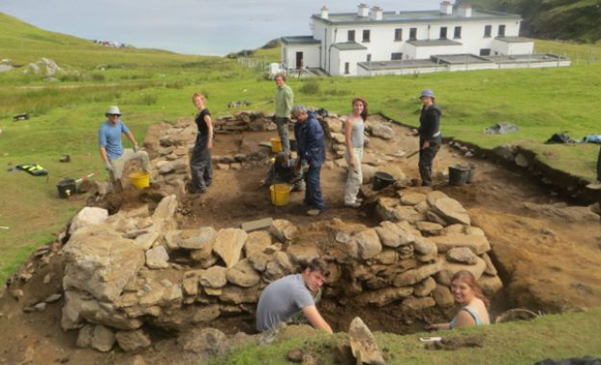 WHAT WE NEED TO KNOWHHelp us help you
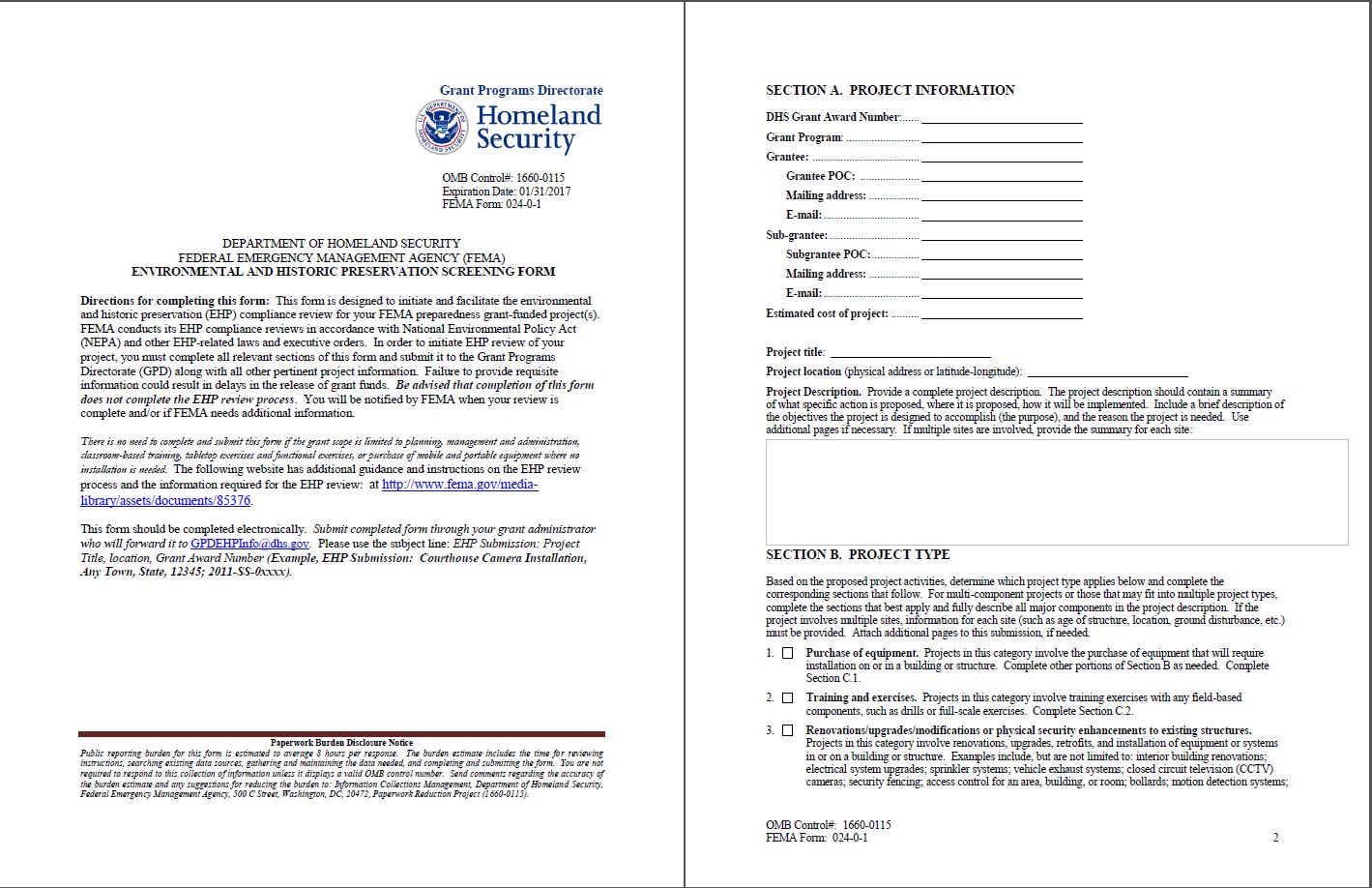 1. Scope of work (complete and accurate)
Bad
Install cameras in courthouse
Good
Install 4 Panasonic VT-5 video cameras on first floor of 1898 county courthouse. Cameras will be installed opposite exit doors, 2 feet below drop ceiling (see diagram for location, position, and height).  Wiring will use existing conduits… etc.
1. Scope of work (continued)
Bad
Build EOC
Good
Build 4 story, 6000 sq ft EOC on vacant lot, last used for farming. Slab on grade construction with 4 ft footers. See site plan. Site will be graded and an estimated two feet of soil removed. Utilities will be installed 2 feet below grade… etc.
2. Location and Aerial Photo
Address
Latitude / Longitude
Aerial photo with location marked

Example
1600 Pennsylvania Ave NW, Washington, DC 20500
N 38.89770, W 77.03652
3. Ground Level Photographs (with captions)
Bad
Good
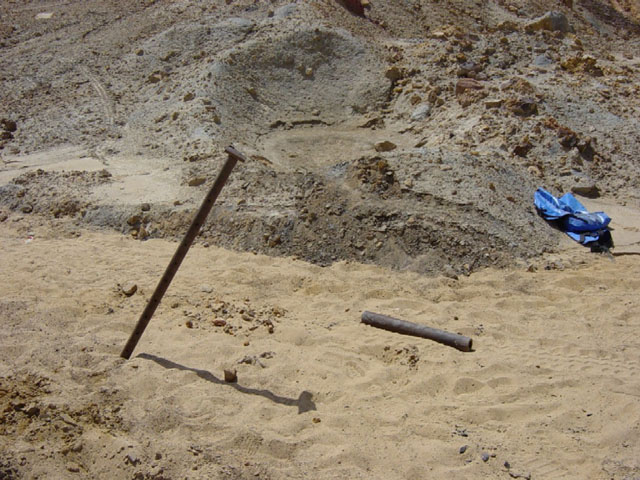 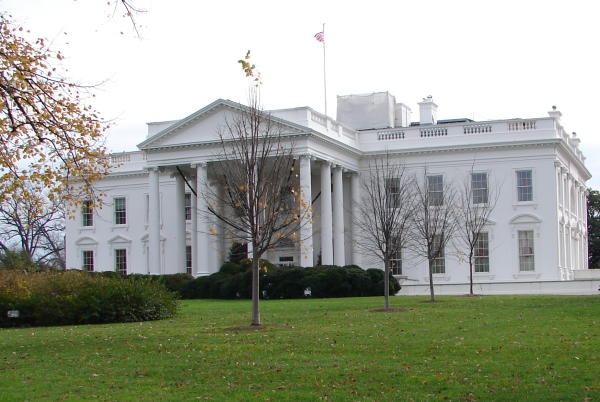 North face
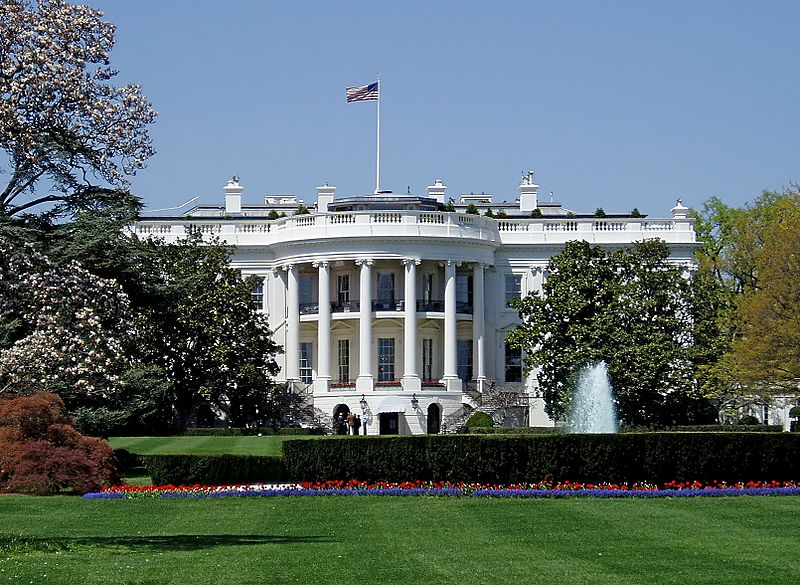 South face
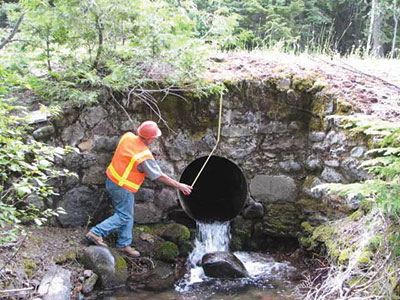 4. Year built (man-made)
Example 1
Construction began 1792, completed 1800
Rebuilt 1817, additions in 1824, 1829, 1901
Interior structural renovations 1927, 1946, 1948
Example 2
Built 2005
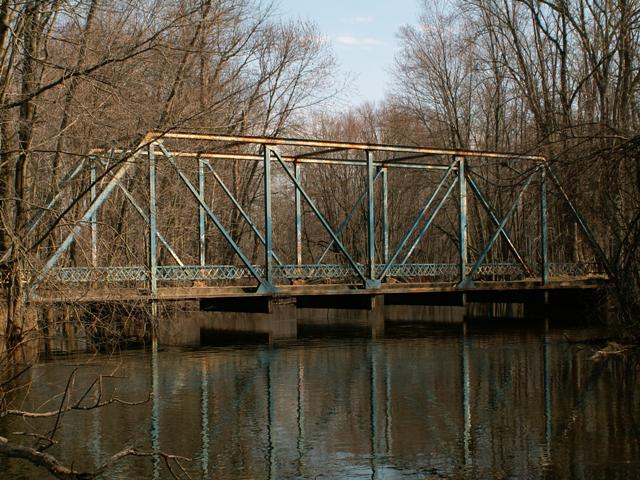 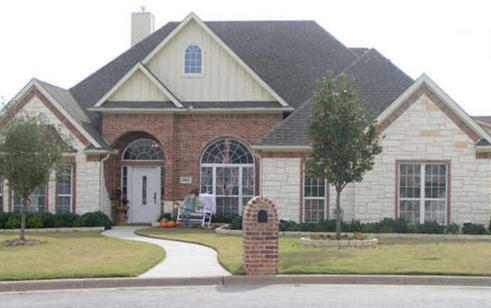 5. Ground disturbance
Grading, removing, or digging into soil
Adding soil to site
If adding soil, where did the soil come from?  e.g., commercial source, borrow pit, etc.
Example: length, width, and depth of trenching for conduit
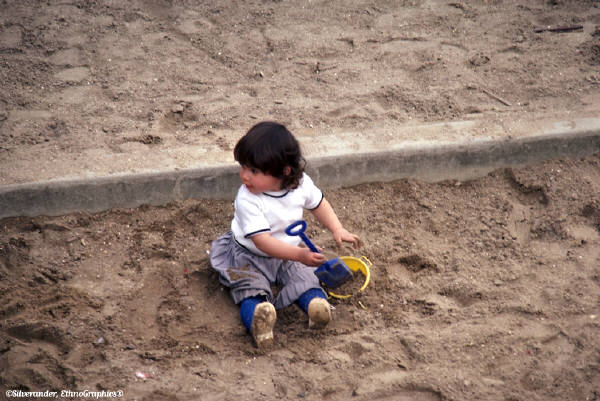 WHAT WE’D like TO KNOWHHelp expedite the review
Complete information
Complete the screening form
Ensure project location, construction date of building, description of any ground disturbances (L x W x Depth).
Good photos: indicating where items will be installed, where ground disturbances will occur.
Provide any other Agency consultation documents
Plans, drawings, blueprints
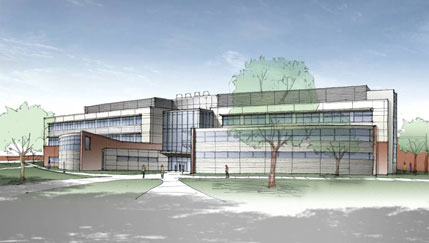 West face
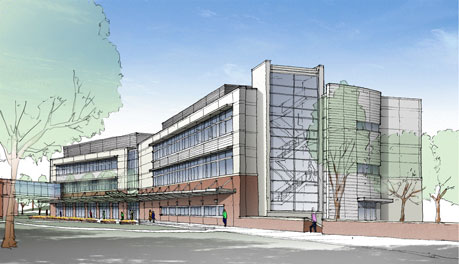 East face
Process, Timelines, & Extenuating Circumstances
What to Expect with a GPD EHP Review
Complete and submit EHP Screening Form and information to GPD EHP (send to GPDEHPinfo@fema.dhs.gov)
Recipient will receive receipt confirmation email within 48 hours indicating when the review will start
Recipient will receive an EHP tracking ID number
What to Expect with a GPD EHP Review (Continued)
GPD EHP reviews EHP packet. Notifies recipient if additional information is needed 
GPD EHP completes initial compliance review and makes a determination within 30 days of initial receipt.
The outcome will be that the EHP Review is complete, or that it is being sent to a Regional Environmental Office for further review
PA notified of GPD EHP review results
Common Reasons for EHP Delays
Incomplete information: request for more information = project delays

Poor or absent ground-level photographs
Inadequate project description
Poor or absent aerial photographs
Extent of ground disturbance unclear or not included
No project location (physical addresses or latitude-longitude)
Extenuating Circumstances
Section 106 (NHPA) consultation required (SHPO or Tribal response to request for consultation within 30 days, for complex projects consultation may take longer)
ESA formal consultation required (may take up to 135 days)
Environmental assessment is required
Memorandum of agreement is required
Online Resources
GPD EHP Information on-line – screening form, instructions, policy guidance, etc…

http://www.fema.gov/environmental-planning-and-historic-preservation-compliance
Contact Us
GPDEHPinfo@fema.dhs.gov
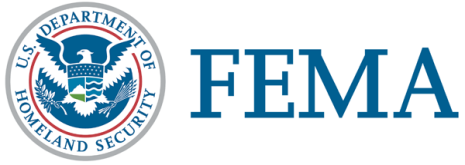